Prompting LLM to Enforce and Validate CIS Critical Security Control
Mohiuddin AhmedSoftware and Information Systems
University of North Carolina at Charlotte
Charlotte, NC, USA
Jinpeng Wei
Associate Professor
Software and Information System
University of North Carolina at Charlotte
Charlotte, NC, USA
Ehab Al-Shaer
Distinguished Professor
School of Computer Science
Carnegie Mellon University
Pittsburgh, PA, USA
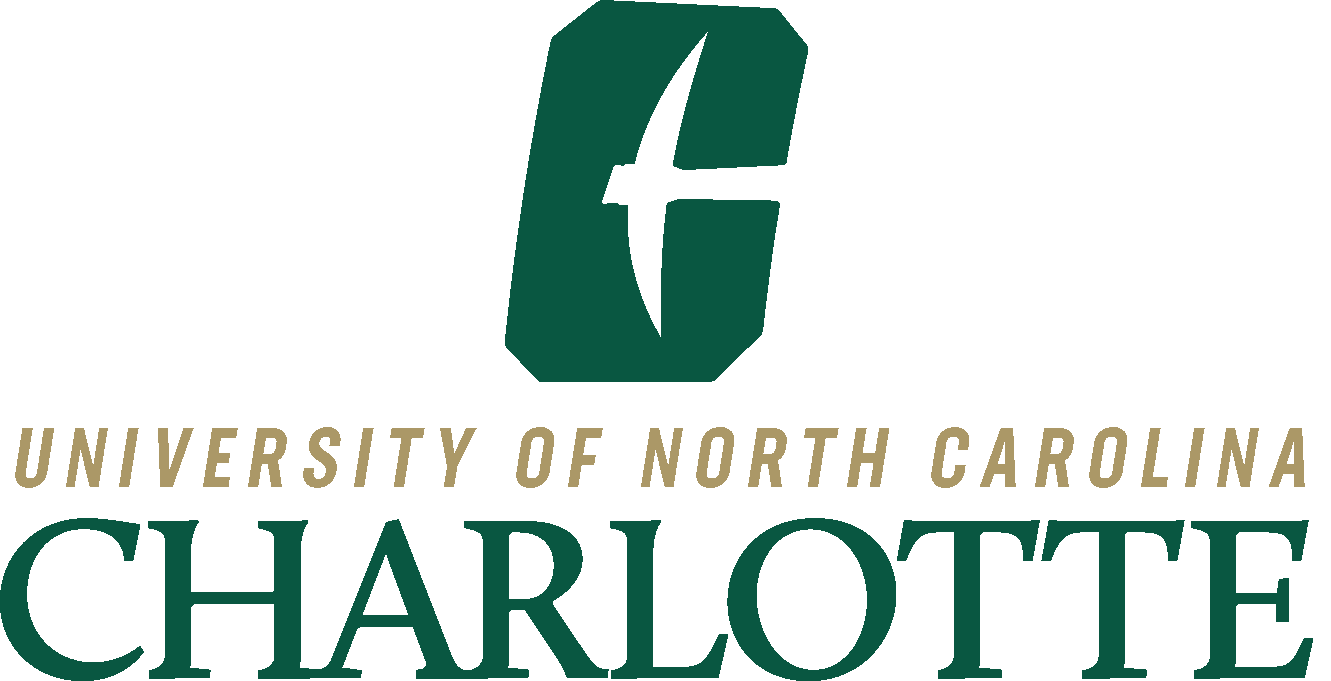 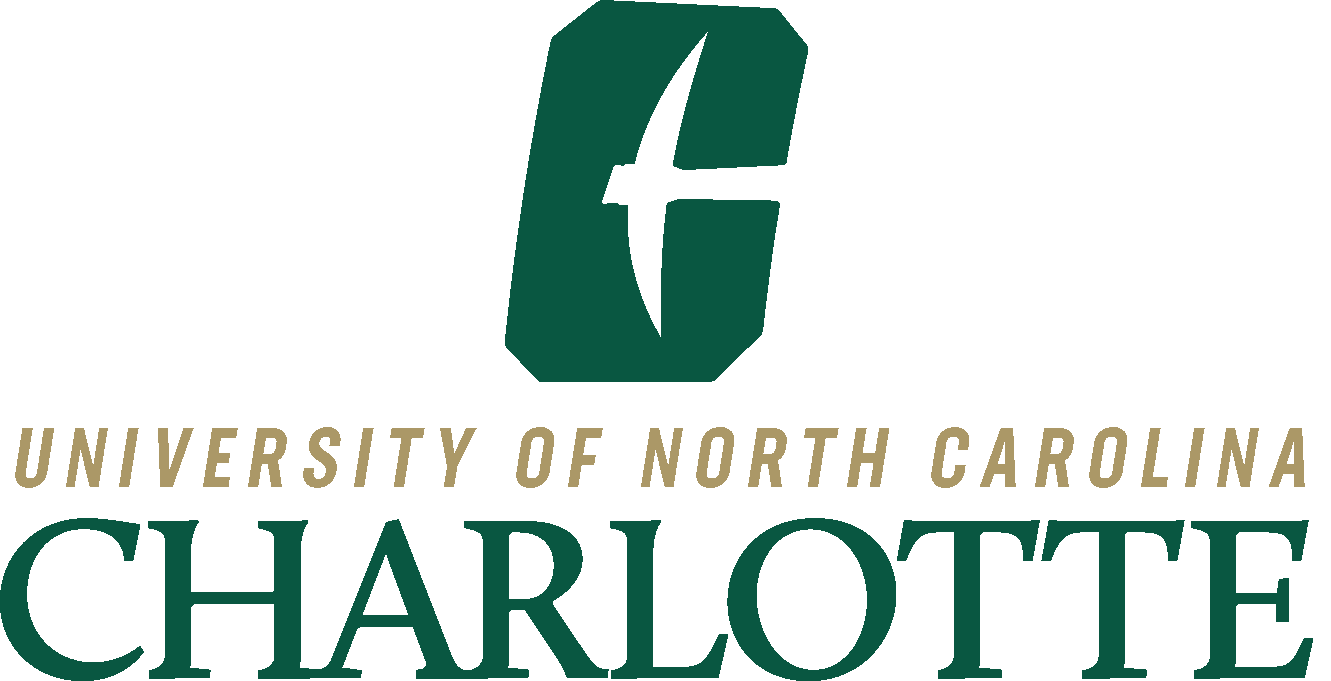 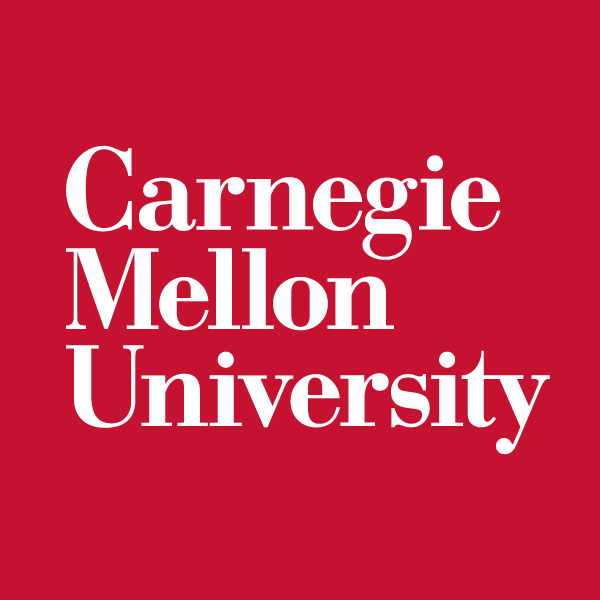 Automated Critical Security Control Enforcement Assessment
3
Events generated in end-host devices provide insights about both ongoing attacks and the security posture of the system under protection.

Organizations like NIST (National Institute of Standards and Technology) and CIS (Center for Internet Security) provide security controls to enforce defense-in-depth and defend against attacks.

CIS provides 18 security controls and 153 safeguards
[Speaker Notes: Critical security controls are security guidelines to enforce defense-in-depth in an organization.

Organization like NIST provides cyber security framework (CSF) and CIS provides CSC as guidelines to enforce cyber security]
Outline
3
CSC Ontology, Measures and Metrics 

Traditional Approach of CSC Assessment

Motivation and Challenges

Problem Statement

Approach Overview

Prompt Engineering

CSC Ontology

Measures and Metrics Generation

Measures and Metrics Implementation Steps Generation

Evaluation

Conclusions
CIS CSC Enforcement Assessment: CSC Ontology, Measures and Metrics
CSC Ontology: Critical information that will help to identify Key Measurement Indicator (KMI or measure) and Key Enforcement Indicator (KEI or metric) for a safeguard.

What are the threat actions and corresponding cyber observables each safeguard targets? 
What are the KMI or cyber-measurable features that need to be measured for each safeguard? 
What is the measurement category, and what is the measurement approach?

Measure: A concrete and objective attribute for the corresponding CSC safeguard, such as
Number of detected malicious IP addresses
Number of the unused IP addresses in the target organization.

Metric: An abstract and subjective attribute (composition of multiple measures) such as
Coverage or percentage of malicious IP that can be detected.
Freshness or how fast a new asset is discovered
CSC Ontology
Measures
Metrics
[Speaker Notes: 1. To assess the enforcement of a security control, the security analyst need to determine  a list of metrics.  

2. A metric is a key enforcement indicators. The score of a metric indicates whether a CSC safeguard is enforced or not and the enforcement quality. It is an abstract and subjective attribute which is composed of multiple measures

3. For each metric score calculation we need statistics about a list of measures. Each measure is a concrete objective attribute. Each measure indicates what is measurable based on the cyber-measurable features.

4. Cyber measurable features are observables for each safeguard. Observable helps to identify measure and metrics for a safeguard.

5. For each safeguard the security analyst also needs to know how to measure those observables or what features of those observables are measurable 

6. For a traditional CSC enforcement assessment, a security analyst needs to determine all of those information given the safeguard description using his/her prior knowledge, expertise and external documents or google search]
CIS CSC Enforcement Assessment: Traditional Approach
CSC Safeguard 5.3: Disable Dormant Accounts
Delete or disable any dormant accounts after a period of 45 days of inactivity, where supported.
CSC Ontology:
Observable: Dormant account activities.
Measurement Approach: 
Passive monitoring of account activity audit logs (ETW).
Scripting to check last activity time of an account.
Measures:
M1 = Count of dormant accounts.
M2 = Count of dormant accounts still enabled.
M3 = Number of timely (45 days) deactivated dormant accounts.
Metrics:
Compliance Completeness = M2 / M1.
Timeliness of the deactivation = M3 / (M1 – M2).
Measure Monitoring Implementation:
System account configuration to check for last account activity.
Account activity ETW event ID to monitor.
[Speaker Notes: In a traditional CSC enforcement assessment, the security analyst first determine what are the critical information or CSC ontology for the given CSC safeguard

Given the safeguard description, he will use his own expertise and understanding of the safeguard to determine the CS ontology

For the safeguard disable dormant account: it states that an organization should disable or delete any dormant account after 45 days of inactivity.

Here, the security analyst use his own judgement or knowledge to determine the CSC ontology. The cyber observable will be account activity or more specifically dormant account activity

The next question he will ask is how can we measure this observable: one way can be monitoring the ETW event logs or checking the account configuration setting by running a script

Then he must determine what are the measurable features for this account activity observable which will help to assess the enforcement of this CSC

The security analyst can measure number of total account in the system, number of dormant account in the system, number of timely deactivated dormant account and count of still enabled dormant accounts

After determining the KMI or measures, the analyst needs to compose multiple measure in an equation to generate a metric such that the score of the metric convey assessment quality of the corresponding safeguard

In our safeguard, one metrics can be the compliance completeness which indicates what percentage of dormant account is still enabled. A high value here indicates low enforcement quality where low value indicates a good enforcement quality

Another metric can be the percentage of the timely deactivation, a high value indicates good enforcement quality and low value indicates low enforcement quality

At this point, the analyst knows the metrics and what are the corresponding measure. However, he needs to know specific details about monitoring a measures. For example: to know the last account activity of an account he needs to know specific configuration setting to check. if he wants to collect the statistics about the measure by monitoring, he has to know what data source provides specific information he needs. For our case which ETW provide will provide the account activity events and what are the event id of those events.

After determining those monitoring details, the security analyst can monitor or run a script to collect statistics about a measure and calculate score of a measure which will indicates whether a safeguard is enforced or not and if enforced what is the enforcement quality]
CSC Enforcement Assessment: Motivation and Challenges
Challenges
Motivation
Frequent updates of CSC  require repetitive manual task of measures and metrics generation.

No well-defined automated measures and metrics are developed to validate the enforcement of these CSCs.

Analyzing the implementations of security products to validate CSC enforcement is non-trivial.

No measures and metrics exist to check enforcement quality.

Manual approach to develop measures and metrics, and implementation steps are time-consuming and highly dependent on the analyst's expertise.
Automated extraction of critical information from safeguard description. 

Accurate knowledge base of facts (e.g., security best practices, event monitoring approach, and event ID in event logs).
Solution
Large Language Model (LLM) as a knowledge base and reasoner.
Prompt engineering to elicit reasoning from LLM.
Zero-shot Prompting.
Few-shot Prompting.
Chain-of-Thought Prompting.
[Speaker Notes: However, traditional approach of manually developing measures and metrics to monitor and implementing those monitoring mechanisms are resource-intensive tasks and massively dependent on the security analyst's expertise and knowledge

Directly analyzing the implementation of security products to verify and validate the enforcement of those CSCs in security products is an infeasible task.

the guidelines are not fixed in order to adapt to the evolution of attack technique the guideline or safeguard description changes. We started our work on a CIS CSC version 6 and now it is version 8 and lots of safeguard description are changed. This require the repetitive manual task of extracting measures and metrics to align with newly introduced controls

Though there exist benchmarking tools to check whether a safeguard is enforced, not all safeguard can be assessed by checking configurations. Those benchmarking tools does not provide enforcement quality of a safeguard.

To solve the challenges of automated extractions, we propose to use large language model or LLM as a knowledge base and reasoner. Then we will prompt the LLM for CSC ontology, measures, metrics and implementations steps using different prompt techniques.
Since LLM are trained on vast amount of textual data, reasoning is an emergent property of LLM. We prompts LLM using zero-shot prompting, few-shot prompting, and Chain-of-Thought prompting. Among them, CoT prompting a form of few-shot prompting generates the most desirable outputs.]
CSC Enforcement Assessment: Problem Statement
If a company X has invested in Y products to implement Z CSCs, our goal is to identify measures, metrics and measurement procedures to test and evaluate the quality of CSC enforcement quantitatively.

Automated CSC ontology Extraction
Automated measures, metrics and measurement procedures generation
CIS CSC Enforcement Assessment Approach Overview
Metrices
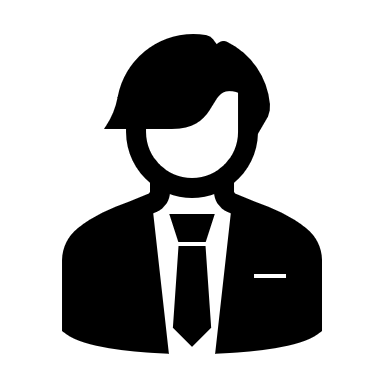 Prompt 
Developer
Distributed Hierarchical 
Agent Monitoring
CSC 
Validation
ESP Rule
Generation
Measure and Metric 
Implementation
Prompt 
Engineering
LLM/ChatGPT
CSC
Measures
Automated Measures and Metrics Development
CSC Ontology Generation
Manual Approach
Chain-of-Thought prompting for automation
Automated Measures and Metrics Development
Chain-of-Thought prompting for automated measures and metrics
Measures and Metric Implementation steps generation
Generated Knowledge prompting
[Speaker Notes: The first step in our approach is to automate the CSC Ontology extraction from safeguard descriptions. We at first manually analyzes all safeguard descriptions and try to understand what kind of critical information those safeguard description contains that will help to develop measures and metrics to assess enforcement of the safeguard.
After determining the CSC Ontology structure, we will use CoT prompting to automatically extract CSC ontology from the safeguard description

Using the generated CSC Ontology, we will generate another prompt to generate measures and metrics using CoT prompting. In this steps, for a give safeguard description we will get a list of measures and metrics
Since the generated measures and metrics are not implementable at this steps of prompting, we will use generated knowledge promting to generate the implementation steps for the measures
At the end, by using the implementation steps we will generate Event subscription rule which will be provided to our distributed hierarchical event monitoring system to collect statistics about this measures]
CIS CSC Enforcement Assessment: Prompt Engineering
Prompt Engineering: A prompt is a task instruction described in natural language text that requests the LLM to perform a specific task.  Prompt development strategy to follow [1]-

Use low-level pattern: Use various patterns about the expected output instead of using terms that require background knowledge

Itemize instruction: Turn descriptive attributes into bulleted lists. If there are any negation statements, turn them into assertion statements.

Break down a task into multiple simpler tasks.

Enforce constraint: Add explicit textual statements of output constraints.

Specialize the instruction: Customize the instructions so that they directly speak to the intended output.
1. S. Mishra, D. Khashabi, C. Baral, Y. Choi, and H. Hajishirzi, “Reframing instructional prompts to gptk’s language,” ArXiv, vol. abs/2109.07830, 2021.
[Speaker Notes: 1. Use low-level pattern: instead of using terms that require background knowledge to understand, use various patterns about the expected output;]
CSC Ontology: Manual Approach
Analyzing the guidelines of 153 CIS CSC safeguard, we identify following critical information to extract from each safeguard description: Cyber observable, Measurement class and Measurement approach.
CSC
CSC safeguard
Measurement approach
Observable
Class
Active testing
General
Checklist
Verifiable
Measurable
Model-based
Cyber Threat 
Intelligence
Data-Driven
Vulnerability 
Analytic
[Speaker Notes: To determine what types of critical information we can extract from a safeguard description, we manually analyzed all hundred and fifty three safeguard. 

During our manual analysis, we tried to find answers to three questions: 
1. What are the threat actions and corresponding cyber observables each safeguard targets? 
2. what are the key measurement indicators or cyber-measurable features that need to be measured for each safeguard? 
3. what is the measurement category, and what is the measurement approach?

After analyzing, we observe that each CSC safeguard description provides three types of critical information which may help in developing measures and metrics: cyber observable, verification class and measurement approach

Cyber observable: the observable we will see in the system if the safeguard is enforced or not enforced

We identified four Safeguard Verification class 
We identified few CSC safeguard that Offer high-level guidelines; those are not specific enough to be verifiable. we report those safeguards to CIS. later they changed the description to make it more specific. WE marked them as general
There are safeguards which can be verified using routine processes like scripting. The verification class of those safeguards are  Checklist 
Verifiable class of safeguard can be verified by using configuration and vulnerability analytics
Measurable class of safeguard can be verified by using data driven analytics based on event logs, network traffic


We also identified five types of Safeguard measurement approach 
In a Data-driven measurement approaches, we use event logs, network traffic logs and calculate some statistics by aggregation
In Model-based measurement approach, we check or enumerate system configuration to measure a specific features of a cyber observable
During Active Testing measurement approach, we actively probe the system for measurement
In Cyber Threat Intelligence measurement approach, we use IOC, threat feed 
In Vulnerability analytics measurement approach, we use vulnerability scores to measure a cyber observable

Thus, we can say that our CSC ontology consists of three types of critical information. Since safeguard description change with the evolution attack techniques, manually extracting CSC ontology becomes outdated with the change of safeguard and we have to redo the same work. To solve this problem, we will extract CSC ontology using  prompt engineering]
CSC Ontology: Zero-shot vs Few-shot Prompting
Answer:{
  "Observable": ["Frequency of inventory updates", "Completeness of inventory", Accuracy of asset information", 
"Utilization of automated discovery tools", "Timeliness of updates", "Adherence to policy", "Incident response metrics", 
"Compliance monitoring", "Number of unauthorized devices”, "Security breach metrics", "Asset lifecycle management", "Training effectiveness"],
  "Class": [ "Checklist", "Verifiable", "Measurable"],
  "Evaluation Method": ["Data-driven", "Model-based", "Active testing"],
  "Measures": ["Percentage of known assets", "Accuracy of information", "Utilization percentage of automated tools",
    "Time taken for updates", "Adherence to documented policies", "Response time to security incidents", "Compliance with control and regulations", 
"Number of unauthorized devices", "Frequency and impact of security breaches", "Effectiveness of asset lifecycle management", "Effectiveness of training programs"],
  "Metrics": ["Completeness = (Known Assets / Total Expected Assets) * 100", "Accuracy = (Correctly Identified Assets / Total Identified Assets) * 100", 
"Utilization Percentage = (Utilized Automated Tools / Total Tools Available) * 100", "Timeliness = Time taken for updates", 
"Adherence to Policy = (Adhered Instances / Total Instances) * 100", "Response Time = Time taken to respond to security incidents",
 "Compliance Percentage = (Compliant Instances / Total Instances) * 100", "Number of Unauthorized Devices", "Security Breach Index = (Frequency * Impact) / 2", 
"Effectiveness of Asset Lifecycle Management = (Effective Instances / Total Instances) * 100", "Effectiveness of Training Programs = (Effective Instances / Total Instances) * 100"]
}
Zero-shot prompting: No examples of task is presented to the LLM, rather a query as task is provided to the LLM.
Question: For the following CIS CSC safeguard description enclosed in 
the curly braces, extract the following CSC Ontology:
CIS CSC Safeguard: {…}
CSC Ontology to extract:
Cyber Observable: …
Class: …
Evaluation Method: …
Measures:
Metrics:

Format the output as JSON with the following keys:
Output format:
Observable 
Class 
Evaluation Method
Measures
Metrics
LLM
Zero-shot prompting does not able to differentiate different critical information in the CSC Ontology.
CSC Ontology: Zero-shot vs Few-shot Prompting
Few-shot prompting: A demonstration of the task at hand is provided to the LLM as an example. 
Chain-of-Thought (CoT) is a form of few-shot prompting where the reasoning steps are divided into multiple thought steps and provided to the LLM as example.
LLM are few-shot learners [1].
For the following security control safeguard description enclosed in the curly braces, extract the following information: 
Observable: which cyber detectable observable to monitor to assess the safeguard enforcement 
Class: Checklist or verifiable or Measurable (A safeguard can belong to multiple classes). A checklist class means we can assess the safeguard through scripting, A verifiable class means we can verify the safeguard by checking system configuration, and A measurable class means we have to use data-driven analytics to assess the safeguard. You must also give the reason for why you think a safeguard belongs to the detected class.
Evaluation Method: Data-driven or Model-based or Active testing (A safeguard can be evaluated using multiple evaluation methods). A Data-driven evaluation method indicates that we have to generate statistics from event logs, traffic flows, and user activities to evaluate the enforcement of the safeguard; A model-based evaluation approach indicates that we have to use the configuration of the system to evaluate the enforcement of the safeguard; A active testing evaluation method indicates that we have to probe the system to evaluate the enforcement of the safeguard. You must also explain why you think a safeguard can be evaluated using the detected evaluation method. 
 
Format the output as JSON with the following keys: 
Observable, Class.type, Class.explanation, Evaluation.method 
 
Question: Safeguard: … CIS CSC 1.1 description.
Thought 1: If this safeguard is implemented, the organization should have an asset inventory list containing asset details. If it is not enforced, there will be no asset inventory, so no asset details. Thus, observables will be the presence/absence of asset inventory and asset attribute details. We can assess the safeguard by checking the presence/absence of asset inventory and asset attributes recorded in the inventory. Thus, the class will be checklist. 
Thought 2: Since we have to check recorded asset details and how fast an asset is recorded in the inventory to measure the enforcement of this safeguard, the evaluation method will be Data-driven.
 
Question: {Safeguard: … CIS CSC 12.2 description}
Answer:
{ "Observable": "Insecure network architecture", 
"Class": { "type": ["Measurable"], 
"explanation": "The safeguard requires data-driven analytics to assess the effectiveness of segmentation, least privilege, and availability measures." }, 
"Evaluation” : { 
“Method": { "type": ["Data-driven"], 
"explanation": "The evaluation method involves generating statistics from event logs, traffic flows, and user activities to assess the enforcement of the safeguard." }}
LLM
1. T. Brown, B. Mann, N. Ryder, …, D. Amodei, “Language models are few-shot learners,” in Advances in Neural Information Processing Systems (H. Larochelle, M. Ranzato, R. Hadsell, M. Balcan, and H. Lin, eds.), vol. 33, pp. 1877–1901, Curran Associates, Inc., 2020
Measures and Metrics Generation using CoT Prompting
Question: Safeguard: … (CIS CSC safeguard 1.5 description). 
Answer: 
Thought 1: If this safeguard is implemented, we will see the passive discovery tool’s scan result. Thus, we can measure the following things- 
Measures: M1 = Count of properly configured passive asset discovery tools, M2 = Count of improperly configured passive asset discovery tools, M3 = Count of organization’s networks that are covered by properly configured passive discovery tools, M4 = Count of organization’s networks that are not covered by properly configured passive discovery tools, M5 = Count of enterprise networks, M6 = last scan time, M7 = 2nd last scan time, M8 = Time when asset inventory is updated. 

Thought 2: To calculate the coverage score, you can combine measure M3 and M4; to calculate the Configuration compliance quality, you can combine measure M1 and M2; To calculate scan rate, we can use measure M6 and M7; To calculate Asset inventory update rate, we can use measure M8 and M6. 
Metrics: Coverage = M3 / (M3 + M4), Configuration compliance quality = M1/(M1 + M2), Scan rate = time difference between two consecutive scan = M6 - M7, Assent inventory update rate (freshness) = 1/ (the time when asset inventory is updated - last scan time) = 1 / (M8 - M6).
 
Now, for the following security control safeguard description enclosed in the curly braces, extract the following information: 
Measures: what to measure to assess the safeguard? 
Metrics: How to measure the effectiveness of the safeguard by using extracted measures?
 
After extracting measures, Use the extracted measures to generate metrics. Format the output as JSON with the following keys: Measures, Metrics. 
Question: {Safeguard: … (CIS CSC safeguard 1.1 description)}
Chain-of-Thought (CoT) Prompting: A form of few-shot prompting for reasoning tasks where a prompt consists of a triplet <input, chain of thought, output> that is presented to the LLM as a question.
According to Wei et al. [2], CoT prompting significantly improves the complex reasoning capabilities of LLMs. Reasoning is an emergent property of LLM.
Answer:{
  "Measures": {"M1": "Count of end-user devices in the inventory", "M2": "Count of network devices in the inventory", "M3": "Count of non-computing/IoT devices in the inventory", "M4": "Count of servers in the inventory", "M5": "Count of mobile end-user devices managed by MDM tools", "M6": "Count of assets with static network addresses", "M7": "Count of assets with approved network connectivity", "M8": "Count of assets with up-to-date records", "M9": "Count of assets physically connected to the infrastructure", "M10": "Count of assets virtually connected to the infrastructure", "M11": "Count of assets remotely connected to the infrastructure", "M12": "Count of assets within cloud environments", "M13": "Count of assets regularly connected to the network, even if not under control", "M14": "Count of assets reviewed and updated bi-annually or more frequently"},

  "Metrics": {"Inventory Completeness": "(M1 + M2 + M3 + M4) / Total Expected Assets", "Approval Rate": "M7 / (M1 + M2 + M3 + M4)", "MDM Coverage": "M5 / Total Mobile End-User Devices", "Static Address Rate": "M6 / (M1 + M2 + M3 + M4)", "Up-to-date Record Rate": "M8 / (M1 + M2 + M3 + M4)", "Connection Method Distribution": { "Physical": "M9 / (M1 + M2 + M3 + M4)", "Virtual": "M10 / (M1 + M2 + M3 + M4)", "Remote": "M11 / (M1 + M2 + M3 + M4)", "Cloud": "M12 / (M1 + M2 + M3 + M4)", "Regularly Connected": "M13 / (M1 + M2 + M3 + M4)"}, "Review and Update Rate": "M14 / Total Assets"}}
LLM
2. J. Wei, X. Wang, D. Schuurmans, M. Bosma, brian ichter, F. Xia, E. H. Chi, Q. V. Le, and D. Zhou, “Chain of thought prompting elicits reasoning in large language models,” in Advances in Neural Information Processing Systems (A. H. Oh, A. Agarwal, D. Belgrave, and K. Cho, eds.), 2022.
[Speaker Notes: This CoT prompting approach divides the whole prompt into a series of intermediate reasoning steps that lead to the final output.]
Measures and Metrics Implementation Steps Generation using Generated Knowledge  Prompting
Generated Knowledge Prompting: A form of prompting where knowledge is generated and extracted from the LLM first, then the generated knowledge is provided as additional input to the LLM to answer a question.
According to Liu et al. [3], generated knowledge prompting facilitates common sense reasoning tasks in LLMs.
CSC
Description
Generated Knowledge:
CSC Ontology
LLM
No
Few-shot 
Prompting
Implementable?
Measure 
Implementation
Yes
CoT
LLM
Measure
Query
3. J. Liu, A. Liu, X. Lu, S. Welleck, P. West, R. L. Bras, Y. Choi, and H. Hajishirzi, “Generated knowledge prompting for commonsense reasoning,” 2022
Measures and Metrics Implementation Steps Generation using Generated Knowledge  prompting
Dormant Account Detection
Prompt 1: For the above-mentioned CIS sub-control, how to determine dormant account in a system?
Prompt 2: For the above-mentioned CIS sub-control, which ETW provider logs account activity?
Prompt 3: Provide a list of audit events related to account activity?
Prompt 8: What is the windows audit event ID of user account disabled?
Prompt 4: What is the windows audit  event ID of successful logon?
Prompt 5: What is the windows audit  event ID of user-initiated logoff?
Prompt 7: What is the windows audit event ID of user account deleted?
Prompt 6: What is the windows audit event ID of user account created?
Prompt 4.1: What is the windows audit  event ID and logon type of successful interactive logon?
Prompt 9: Provide an SIEM Rule to detect user login, log off or account creation windows audit event for the above-mentioned CIS sub-control.
Measure Implementation
[Speaker Notes: In the safeguard 5.3, one of the measure was count of dormant account. To count it, we need to know how to detect dormant account using Generated knowledge prompting.
We ask the LLM how to detect dormant account and one of the response from LLM was to use ETW specific account activity logs. But the answer was not specific enough to be implementable. So, Next we ask the LLM about the specific ETW provider that provided account activity logs. At this prompting level we know specific ETW provider to collect account activity logs and we can turn on specific EFA agent in our distributed hierarchical agent monitoring system

Next, Not all account activity are helpful to determine dormant account. So we query the LLM again about the specific account activity event ID so that the security analyst can generate a CSR rule to monitor

At the end we can ask for specific SIEM rule to generate the ESR to monitor.

After generating the subscription rule, we can monitor it by using our distributed hierarchical monitoring agent a]
Evaluation of Generated Measures and Metrics using LLM
Time-consuming and resource-intensive task of manual comparison.
Criteria to evaluate.
Reliability of the automated evaluation.
Re-usability of prompts for different usecases.
CIS CSC 
Specification
Parser
Semantic Similarity
Ground truth 
Dataset
RLHF (Reinforcement Learning from Human Feedback) involves creating an (LLM) reward model that scores model responses during training, this shows a new direction to use LLMs themselves as evaluators.
LLM
Evaluation Prompt
Novelty
LLM-Generated 
Metric
Correctness
[Speaker Notes: In traditional ML/DL, Ground Truths are used to measure the quality of the model's predictions or classifications. 
On the other hand, LLMs operate in realms where defining a straightforward Ground Truth is challenging. 
They are often tasked with producing human-like text where there's no single "right" answer to do a word-to-word comparison against. 
One way of evaluation is to involve humans and ask them to rate the LLM responses. Although this approach is quick to start, it quickly becomes time-consuming and highly subjective.
By using the motivation from RLHF]
Evaluation of Generated Measures and Metrics using LLM: Evaluation Prompt
Given the context, LLM generated response and human-annotated response, evaluate LLM-generated response with respect to annotated response based on the following criteria:
Semantic similarity: Is the LLM-generated response semantically similar to the annotated response? While calculating the semantic similarity score, ignore the measure name mismatch. Provide a score between 1 to 10.
Novelty: Does the LLM-generated response contain new metrics that are not mentioned in the annotated response? Provide a score between 1 to 10.
Metrics correctness: are the measures composed correctly to generate metrics? Provide a score between 1 to 10.

Context: safeguard description
LLM-generated response: “…”
Human-annotated response: “…”

Provide the score with explanation for each criterion in JSON format.
Evaluation Prompt
Context such as definition of each evaluation criteria, safeguard description,
LLM-generated measures and metrics,
Human-generated measures and metrics.
LLM
Answer:
Semantic similarity: {Score:…, Explanation: …}
Novelty: {Score:…, Explanation: …}
Metrics Correctness: {Score:…, Explanation: …}
Evaluation of Generated Measures and Metrics using LLM: Semantic Similarity, Novelty and Correctness
Semantic Similarity:
LLM-generated metrics cover all the human-generated metrics, when any dependent safeguard consideration is unnecessary.

LLM-generated metrics differ from the human-labeled ones when limited context is given. (safeguard 5.6).
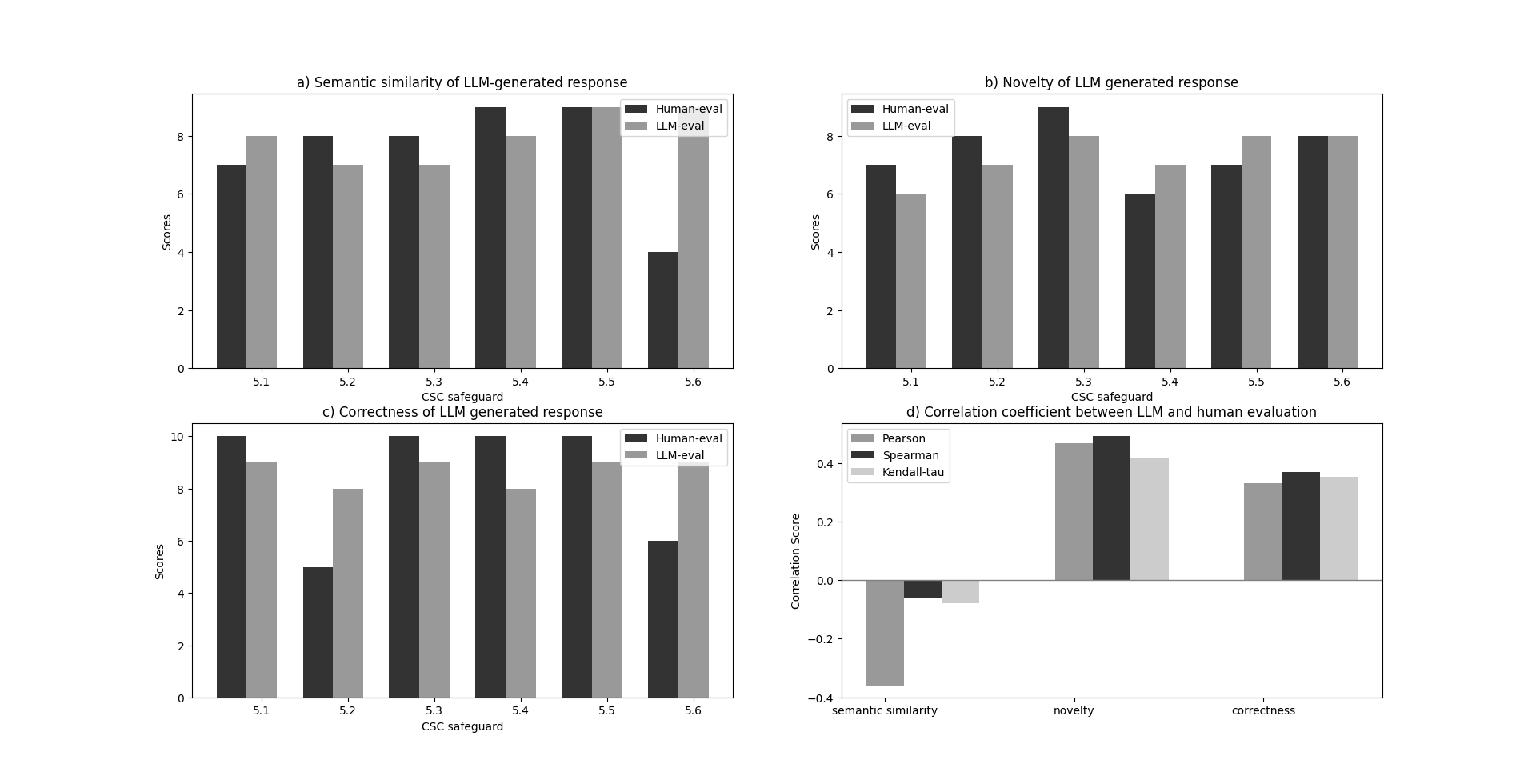 Novelty:
LLM generated metrics provide new metrics for all of the safeguard we evaluated.
One of the major findings of this paper.
Correctness:
LLM  evaluation prompt can detect whether measures are composed correctly to generate metrics.
[Speaker Notes: Similarity :For example, human generated metrics for safeguards 5.6  are different from the LLM-generated ones because the dependent safeguard is considered when human are generating the metrics, but for LLM we did not provide any dependent safeguard for a specific safeguard. 

Thus, LLM-generated metrics do not generate good metrics if the safeguard description is not enough (to generate metrics for this safeguard, we have to consider some dependent safeguard

However, when any dependent safeguard consideration is unnecessary, the LLM-generated metrics cover all the human-generated metrics. (e.g., safeguards 5.1, 5.4, 5.5).

Novelty: Since the human-generated metric is incomplete and provided only as a guideline for security analysts, the LLM always generates new metrics based on the safeguard description.

Correctness: we see that the correctness score of safeguard 5.2 - 5.6 for both manual and LLM are high (more than 5). For safeguard 5.2, the correctness score is less than 5. We further investigated it and observed that the human-generated metrics are wrong in the golden dataset; after providing the correct human-generated metric, the correctness score from LLM increased to 8.]
Evaluation of Generated Measures and Metrics using LLM: Reliability
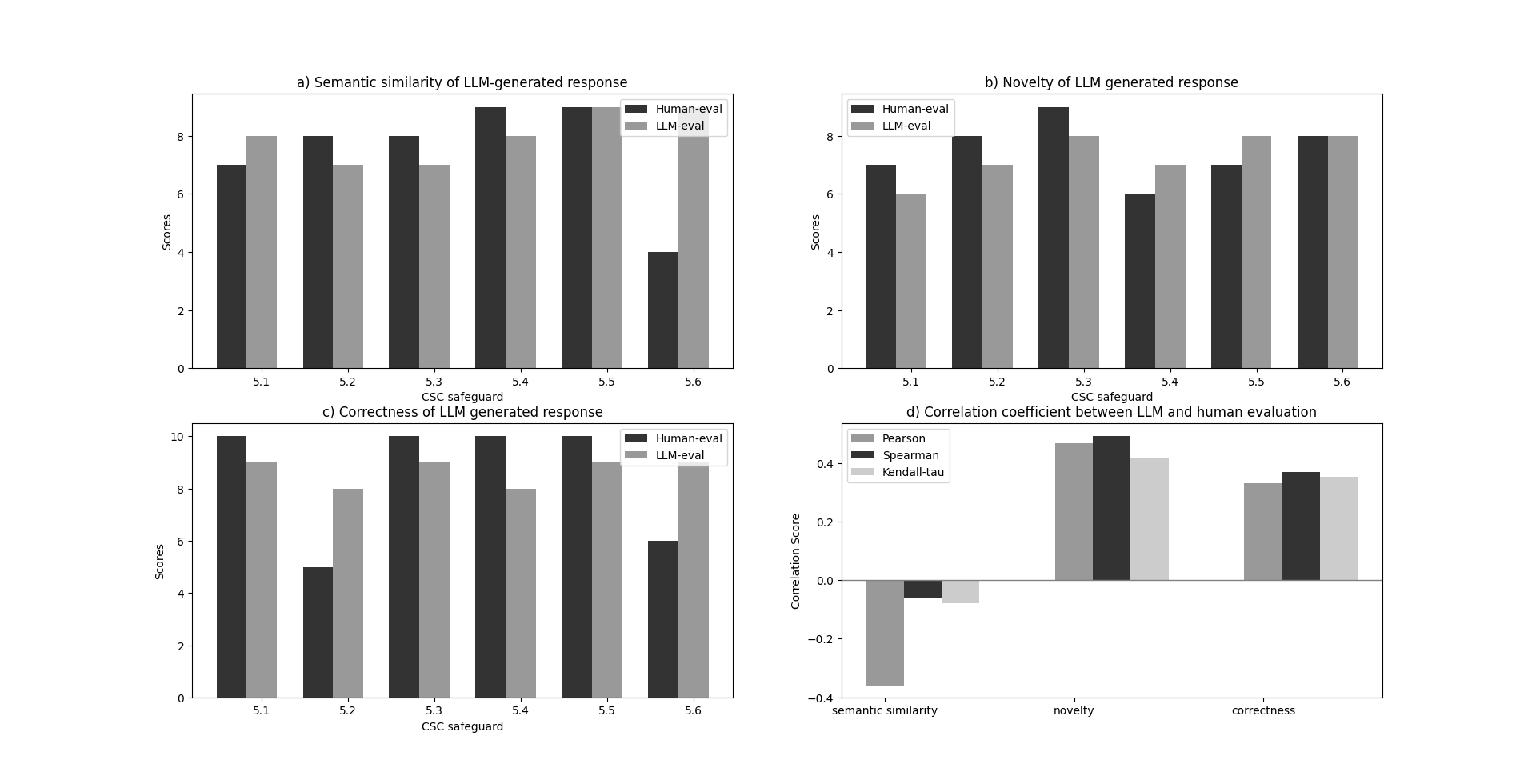 To determine whether LLM evaluation aligns with human evaluation
Pearson, Spearman, and Kendall Tau correlation coefficient to determine the correlation between human and LLM evaluation.

Pearson, Spearman, and Kendall Tau correlation coefficient of -0.39,  -0.06, and  -0.08 for semantic similarity.

Pearson, Spearman, and Kendall Tau correlation coefficient of 0.47, 0.49, and 0.42 for novelty. 

Pearson, Spearman, and Kendall Tau correlation coefficients of 0.33, 0.37, and 0.35 for correctness.
[Speaker Notes: Since from the limited evaluation, it is not clear whether the parametric or non-parametric correlation approach is the appropriate one (normal distribution and linear relationship of the score under each criterion), we calculated the correlation coefficient for both parametric (Pearson) and non-parametric (Spearman and Kendall Tau)  approach.
The negative rho value indicates the LLM evaluation does not align with the human evaluation of the LLM-generated measures and metrics
We further investigate the human-labeled dataset and the LLM-generated one. Human-labeled measures and metrics for safeguard 5.6 are quite different. Humans consider other dependent safeguards to generate the measures and metrics for safeguard 5.6, but LLM generates the safeguard only considering safeguard 5.6. Since LLM did not get the dependent safeguard as context while generating the measures and metrics, the measures and metrics are very different from the human-labeled one. During the evaluation of semantic similarity evaluation in Figure \ref{fig:LLM-eval} (a), we got a score of 5 and 8 for human and LLM evaluation, respectively. To overcome this discrepancy, we regenerate the measures and metrics by providing dependent safeguard as context and evaluate it using both LLM and humans. This time the rho value improved to 0.6, 0.5, and 0.3 for Pearson, Spearman, and Kendall Tau correlation coefficient. This positive correlation coefficient indicates that using LLM as an evaluator is reliable and aligns with human evaluation.
the correlation coefficient of 0.47, 0.49, and 0.42 for Pearson, Spearman, and Kendall Tau indicates that LLM evaluation for novelty aligns with human evaluation of LLM-generated measures and metrics
the correlation coefficients of 0.33, 0.37, and 0.35 for Pearson, Spearman, and Kendall tau indicate that LLM evaluation for correctness aligns with human evaluation of LLM-generated measures and metrics.]
Evaluation of Generated Measures and Metrics using LLM: Re-usability of prompt
Security Control from Different Organizations
Our evaluation is based on CIS CSC.

We tested NIST CSF. Original prompt can generate accurate Measures and Metrics.

Different LLM Family
ChatGPT 3.5 and ChatGPT 4.0: Original prompt works well. No fine-tuning required.

LLAMA, Gemini: Fine–tune prompt for specific LLM family.
Conclusions
12
In Summary, we present:

Automated CIS CSC enforcement assessment using prompt engineering:
Automate the extraction of CSC Ontology from CSC safeguard descriptions using Few-shot prompting.

Generate novel Measures and Metrics from CSC safeguard descriptions using CoT prompting.

Generate Measures and Metrics implementations steps using Generated Knowledge prompting.

Demonstrate CIS CSC enforcement assessment using CSCMonitor.
Thank You.

Questions?
References
How much does a data breach cost? https://www.ibm.com/security/data-breach. [Online; accessed 15 March 2024]
The state of ransomware 2022. https://www.sophos.com/en-us/content/state-of-ransomware. [Online; accessed 15 March 2024]
Special report m-trends 2021. https://www.mandiant.com/resources/m-trends-2021. [Online; accessed 15 March 2024]
2024. Center for Internet Security- Critical Security Control, 2021. https://www.cisecurity.org/controls/cis-controls-list.
2024. CIS Benchmark. https://www.cisecurity.org/cis-benchmarks.
2024. CIS Controls Assessment Specification. https://controls-assessment-specification.readthedocs.io/en/stable/index.html.
2024. CIS Controls Measurement Companion Guide. https://www.cisecurity.org/insights/white-papers/a-measurement-companion-to-the-cis-critical-controls.
2024. CIS Controls Self Assessment Tool (CIS CSAT). https://www.cisecurity.org/controls/cis-controls-self-assessment-tool-cis-csat.
S. Mishra, D. Khashabi, C. Baral, Y. Choi, and H. Hajishirzi, “Reframing instructional prompts to gptk’s language,” ArXiv, vol. abs/2109.07830, 2021.
 S. Mishra, D. Khashabi, C. Baral, Y. Choi, and H. Hajishirzi, “Reframing instructional prompts to gptk’s language,” ArXiv, vol. abs/2109.07830, 2021.
Mohiuddin Ahmed, Jinpeng Wei, Ehab Al-Shaer. 2024. “Prompting LLM to Enforce and Validate CIS Critical Security Control.” Accepted at ACM SACMAT 2024.
Mohiuddin Ahmed, Jinpeng Wei, Ehab Al-Shaer. 2023. “SCAHunter: Scalable Threat Hunting Through Decentralized Hierarchical Monitoring Agent Architecture.” In: Arai, K. (eds) Intelligent Computing. SAI 2023. Lecture Notes in Networks and Systems, vol 739. Springer, Cham. https://doi.org/10.1007/978-3-031-37963-5_88
Mohiuddin Ahmed, Ehab Al-Shaer. 2019. “Measures and Metrics for the Enforcement of Critical Security Controls: a Case Study of Boundary Defense.” In Proceedings of the 6th Annual Symposium on Hot Topics in the Science of Security (Nashville, Tennessee, USA) (HotSoS ’19). Association for Computing Machinery, New York, NY, USA, Article 21. https://doi.org/10.1145/3314058.3317730
T. Brown, B. Mann, N. Ryder, …, D. Amodei, “Language models are few-shot learners,” in Advances in Neural Information Processing Systems (H. Larochelle, M. Ranzato, R. Hadsell, M. Balcan, and H. Lin, eds.), vol. 33, pp. 1877–1901, Curran Associates, Inc., 2020
J. Wei, X. Wang, D. Schuurmans, M. Bosma, brian ichter, F. Xia, E. H. Chi, Q. V. Le, and D. Zhou, “Chain of thought prompting elicits reasoning in large language models,” in Advances in Neural Information Processing Systems (A. H. Oh, A. Agarwal, D. Belgrave, and K. Cho, eds.), 2022.
CSC 12.2 : CSC Ontology extraction using CoT prompting
For the following security control safeguard description enclosed in the curly braces, extract the following information: 
Observable: which cyber detectable observable to monitor to assess the safeguard enforcement 
Class: Checklist or verifiable or Measurable (A safeguard can belong to multiple classes). A checklist class means we can assess the safeguard through scripting, A verifiable class means we can verify the safeguard by checking system configuration, and A measurable class means we have to use data-driven analytics to assess the safeguard. You must also give the reason for why you think a safeguard belongs to the detected class.
Evaluation Method: Data-driven or Model-based or Active testing (A safeguard can be evaluated using multiple evaluation methods). A Data-driven evaluation method indicates that we have to generate statistics from event logs, traffic flows, and user activities to evaluate the enforcement of the safeguard; A model-based evaluation approach indicates that we have to use the configuration of the system to evaluate the enforcement of the safeguard; A active testing evaluation method indicates that we have to probe the system to evaluate the enforcement of the safeguard. You must also explain why you think a safeguard can be evaluated using the detected evaluation method. 
 
Format the output as JSON with the following keys: 
Observable, Class.type, Class.explanation, Evaluation.method 
 
Question: Safeguard: … CIS CSC 1.1 description.
Thought 1: If this safeguard is implemented, the organization should have an asset inventory list containing asset details. If it is not enforced, there will be no asset inventory, so no asset details. Thus, observables will be the presence/absence of asset inventory and asset attribute details. We can assess the safeguard by checking the presence/absence of asset inventory and asset attributes recorded in the inventory. Thus, the class will be checklist. 
Thought 2: Since we have to check recorded asset details and how fast an asset is recorded in the inventory to measure the enforcement of this safeguard, the evaluation method will be Data-driven.
 
Question: {Safeguard: … CIS CSC 12.2 description}
Answer:
{
  "Observable": {
    "1": "Network segmentation policies and enforcement logs",
    "2": "Access control logs and alerts",
    "3": "System uptime logs and availability alerts"
  },
  "Class": {
    "type": ["Checklist", "Verifiable", "Measurable"],
    "explanation": "The safeguard can be assessed through scripting, direct verification of configurations, and by measuring the adherence to security principles using network data."
  },
  "Evaluation": {
    "method": ["Data-driven", "Model-based", "Active testing"],
    "explanation": "The safeguard's enforcement can be evaluated by analyzing data from system logs, checking configuration models, and through proactive security testing measures."
  }
}
LLM
Chat Transcript: https://chat.openai.com/share/101692d4-a09f-4980-8408-36924dbc5125
CSC 12.2 : Measures and Metrics Generation using CoT Prompting
Question: Safeguard: … (CIS CSC safeguard 1.5 description). 
Answer: 
Thought 1: If this safeguard is implemented, we will see the passive discovery tool’s scan result. Thus, we can measure the following things- 
Measures: M1 = Count of properly configured passive asset discovery tools, M2 = Count of improperly configured passive asset discovery tools, M3 = Count of organization’s networks that are covered by properly configured passive discovery tools, M4 = Count of organization’s networks that are not covered by properly configured passive discovery tools, M5 = Count of enterprise networks, M6 = last scan time, M7 = 2nd last scan time, M8 = Time when asset inventory is updated. 

Thought 2: To calculate the coverage score, you can combine measure M3 and M4; to calculate the Configuration compliance quality, you can combine measure M1 and M2; To calculate scan rate, we can use measure M6 and M7; To calculate Asset inventory update rate, we can use measure M8 and M6. 
Metrics: Coverage = M3 / (M3 + M4), Configuration compliance quality = M1/(M1 + M2), Scan rate = time difference between two consecutive scan = M6 - M7, Assent inventory update rate (freshness) = 1/ (the time when asset inventory is updated - last scan time) = 1 / (M8 - M6).
 
Now, for the following security control safeguard description enclosed in the curly braces, extract the following information: 
Measures: what to measure to assess the safeguard? 
Metrics: How to measure the effectiveness of the safeguard by using extracted measures?
 
After extracting measures, Use the extracted measures to generate metrics. Format the output as JSON with the following keys: Measures, Metrics. 
Question: {Safeguard: … (CIS CSC safeguard 12.2 description)}
Answer:{
  "Measures": {
    "M1": "Number of network segments",
    "M2": "Number of access control rules per segment",
    "M3": "Number of unauthorized access attempts detected",
    "M4": "System uptime percentage",
    "M5": "Number of systems without proper segmentation",
    "M6": "Number of critical systems with high availability configurations",
    "M7": "Time to recover from network disruptions (mean recovery time)"
  },
  "Metrics": {
    "Segmentation Compliance": "M1 / (M1 + M5)",
    "Least Privilege Compliance": "1 - (M3 / (M2 * M1))",
    "Network Availability": "(M4 * M6 / 100)",
    "Recovery Effectiveness": "1 / M7"
  }
}
LLM
Chat Transcript: https://chat.openai.com/share/101692d4-a09f-4980-8408-36924dbc5125
[Speaker Notes: This CoT prompting approach divides the whole prompt into a series of intermediate reasoning steps that lead to the final output.]
CSC 1.1 : CSC Ontology extraction using CoT prompting
For the following security control safeguard description enclosed in the curly braces, extract the following information: 
Observable: which cyber detectable observable to monitor to assess the safeguard enforcement 
Class: Checklist or verifiable or Measurable (A safeguard can belong to multiple classes). A checklist class means we can assess the safeguard through scripting, A verifiable class means we can verify the safeguard by checking system configuration, and A measurable class means we have to use data-driven analytics to assess the safeguard. You must also give the reason for why you think a safeguard belongs to the detected class.
Evaluation Method: Data-driven or Model-based or Active testing (A safeguard can be evaluated using multiple evaluation methods). A Data-driven evaluation method indicates that we have to generate statistics from event logs, traffic flows, and user activities to evaluate the enforcement of the safeguard; A model-based evaluation approach indicates that we have to use the configuration of the system to evaluate the enforcement of the safeguard; A active testing evaluation method indicates that we have to probe the system to evaluate the enforcement of the safeguard. You must also explain why you think a safeguard can be evaluated using the detected evaluation method. 
 
Format the output as JSON with the following keys: 
Observable, Class.type, Class.explanation, Evaluation.method 
 
Question: Safeguard: … CIS CSC 1.5 description.
Thought 1: If this safeguard is implemented, the organization should have a passive discovery tool and scanning logs. If it is not enforced, there will be no discovery tool, so no scanning logs. Thus, observables will be the presence/absence of passive discovery tools and scanning logs. We can assess the safeguard by checking the presence/absence of a passive asset discovery tool. Thus, the class will be checklist.
Thought 2: Since the passive discovery tools need to check scanning logs to detect new assets, the evaluation method will be Data-driven. 
Question: {Safeguard: … CIS CSC 1.1 description}
Answer:
{
  "Observable": "System logs and records detailing inventory updates and data completeness",
  "Class": {
    "type": ["Checklist", "Verifiable", "Measurable"],
    "explanation": "The safeguard can be checked by scripts, verified by system configurations, and measured through data analytics to ensure all required asset details are captured and updated appropriately."
  },
  "Evaluation": {
    "method": ["Data-driven", "Model-based", "Active testing"],
    "explanation": "Using data analysis for inventory accuracy, configuration checks for system setup, and active tests to confirm the inventory's responsiveness and comprehensiveness."
  }
}
LLM
Chat Transcript: https://chat.openai.com/share/9b9b92d9-c29b-4ba7-896c-4d6c7e358423
CSC 1.1 : Measures and Metrics Generation using CoT Prompting
Question: Safeguard: … (CIS CSC safeguard 1.5 description). 
Answer: 
Thought 1: If this safeguard is implemented, we will see the passive discovery tool’s scan result. Thus, we can measure the following things- 
Measures: M1 = Count of properly configured passive asset discovery tools, M2 = Count of improperly configured passive asset discovery tools, M3 = Count of organization’s networks that are covered by properly configured passive discovery tools, M4 = Count of organization’s networks that are not covered by properly configured passive discovery tools, M5 = Count of enterprise networks, M6 = last scan time, M7 = 2nd last scan time, M8 = Time when asset inventory is updated. 

Thought 2: To calculate the coverage score, you can combine measure M3 and M4; to calculate the Configuration compliance quality, you can combine measure M1 and M2; To calculate scan rate, we can use measure M6 and M7; To calculate Asset inventory update rate, we can use measure M8 and M6. 
Metrics: Coverage = M3 / (M3 + M4), Configuration compliance quality = M1/(M1 + M2), Scan rate = time difference between two consecutive scan = M6 - M7, Assent inventory update rate (freshness) = 1/ (the time when asset inventory is updated - last scan time) = 1 / (M8 - M6).
 
Now, for the following security control safeguard description enclosed in the curly braces, extract the following information: 
Measures: what to measure to assess the safeguard? 
Metrics: How to measure the effectiveness of the safeguard by using extracted measures?
 
After extracting measures, Use the extracted measures to generate metrics. Format the output as JSON with the following keys: Measures, Metrics. 
Question: {Safeguard: … (CIS CSC safeguard 1.1 description)}
Answer:{
  "Measures": {
    "M1": "Total number of assets",
    "M2": "Number of assets with complete inventory records",
    "M3": "Number of approved assets",
    "M4": "Number of assets using MDM tools",
    "M5": "Number of assets connected to different environments",
    "M6": "Date of last inventory update"
  },
  "Metrics": {
    "Completeness of Inventory Records": "M2 / M1",
    "Compliance Rate": "M3 / M1",
    "MDM Utilization Rate": "M4 / (Number of mobile devices)",
    "Diversity of Asset Connection": "M5 / M1",
    "Inventory Update Frequency": "Current Date - M6"
  }
}
LLM
Chat Transcript: https://chat.openai.com/share/9b9b92d9-c29b-4ba7-896c-4d6c7e358423
[Speaker Notes: This CoT prompting approach divides the whole prompt into a series of intermediate reasoning steps that lead to the final output.]